Uhlíková vláknaMateriál budoucnosti
David Nezkusil
Chemie – ZŠ KUNRATICE
LEDEN 2021
2021 ©
Co to je?
Uhlík v různých modifikacích
Dlouhý a tenký pramen
převážně tvořeno z atomů uhlíku (8 μm )
Tvořeno mikroskopickými krystaly
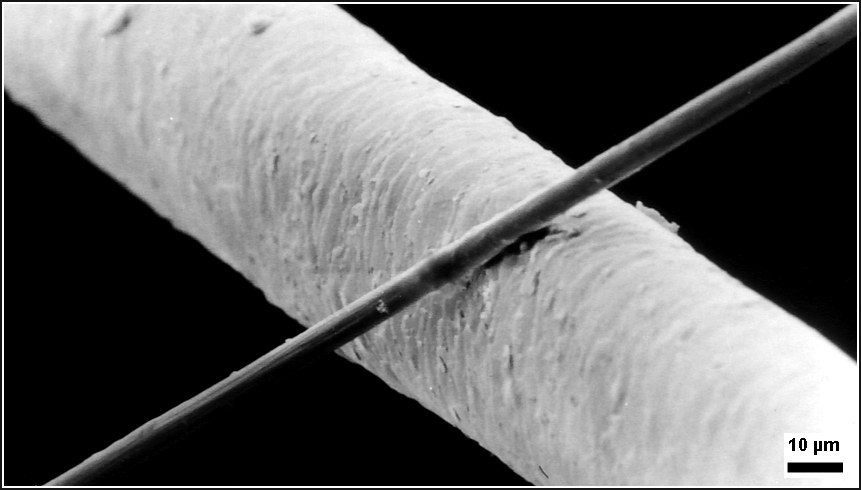 Výroba
Příprava prekurzoru
Stabilizace
Karbonizace
Grafitizace
Povrchová úprava
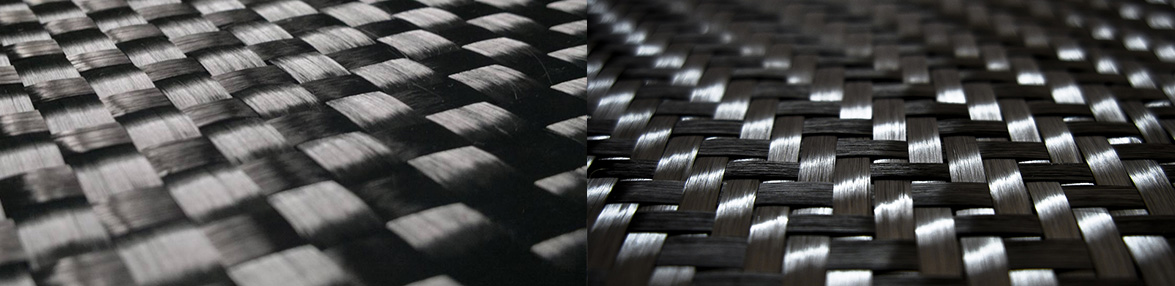 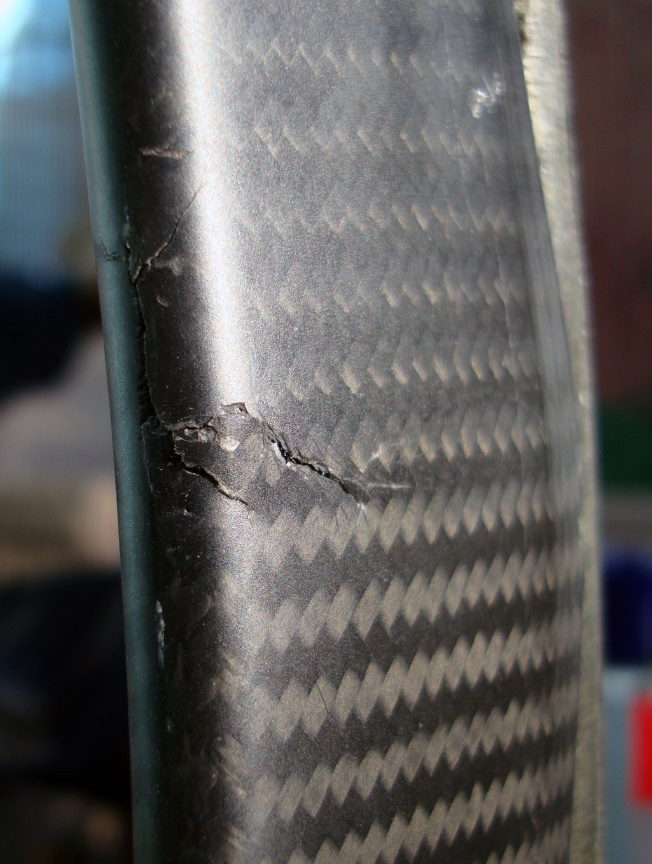 Výhody a nevýhody
Výhody
Nevýhody
Pevný materiál  (v některých úhlech záběru)
Velmi lehký
Precizní 
Velké využití
Křehký v nárazu
Vyšší cena
Špatně opravitelný materiál
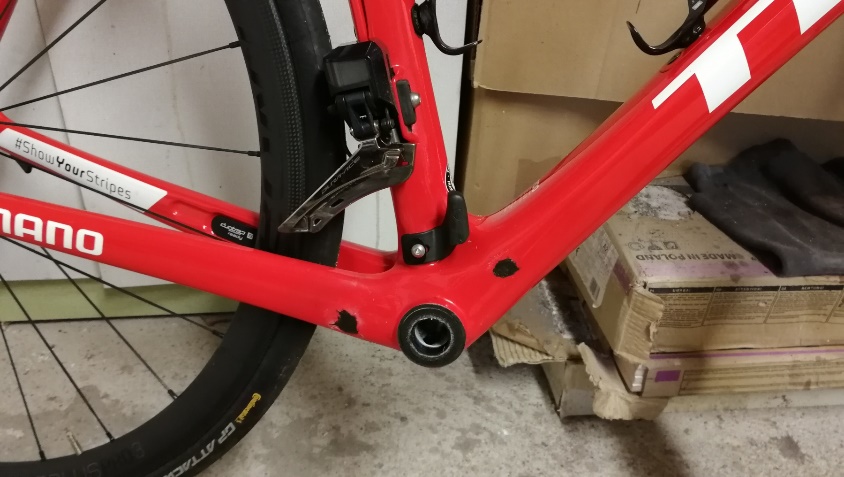 Využití v životě a praxi
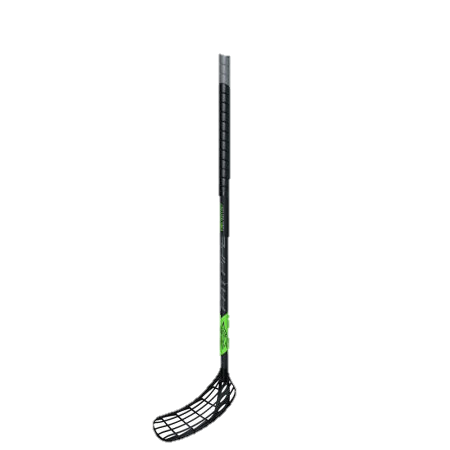 Kola (městská, horská, turistická, závodní)
Letectví (trupy, křídla)
Větrné generátory (rotory)
Vojenské lodě
Nádrže na plyn
Auto (nárazníky, karoserie)
Sport (golf, florbalové hole, skluznice lyží, hůlky)
Rámy kol
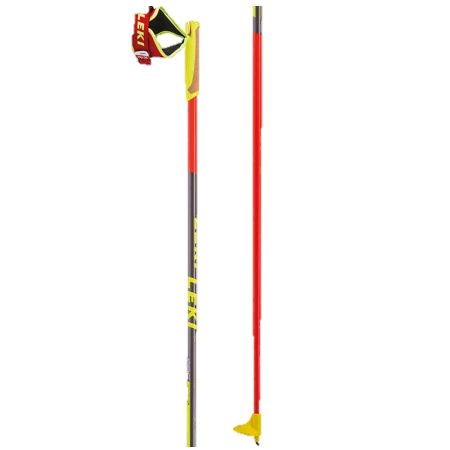 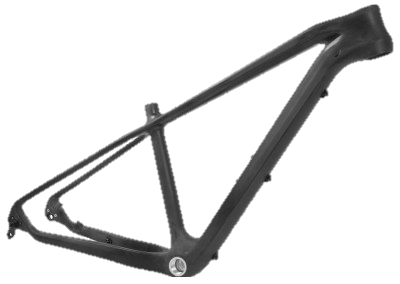 Budoucnost?
Příliš velká cena
Grafen
Porsche a využití lenu
Audi končí s uhlíkovými vlákny
Pájení oceli
[Speaker Notes: vzniká spoj, který má jiné chemické složení než základní materiál
supertenká forma uhlíku strukturou podobná grafitu, jeden z nejpevnějších známých materiálů na světě.
rovinná síť jedné vrstvy atomů uhlíku uspořádaných do tvaru šestiúhelníků
mají jiné vlastnosti]
Děkuji
Zdroje:
https://cs.wikipedia.org/wiki/Uhl%C3%ADkov%C3%A9_vl%C3%A1kno#Vl%C3%A1kna_s_vynikaj%C3%ADc%C3%ADmi_vlastnostmi

https://www.google.com/search?q=len&rlz=1C1GGRV_enCZ756CZ756&oq=len&aqs=chrome..69i57l2j69i59l2j69i60l2j69i61l2.61j0j4&sourceid=chrome&ie=UTF-8

https://upload.wikimedia.org/wikipedia/commons/thumb/7/71/Cfaser_haarrp.jpg/250px-Cfaser_haarrp.jpg

https://eshop.chemweld.cz/fotky60375/ag_pajky_priklady1.jpg

https://cdn.myshoptet.com/usr/www.carspe.cz/user/documents/upload/gallery/karbon.jpg